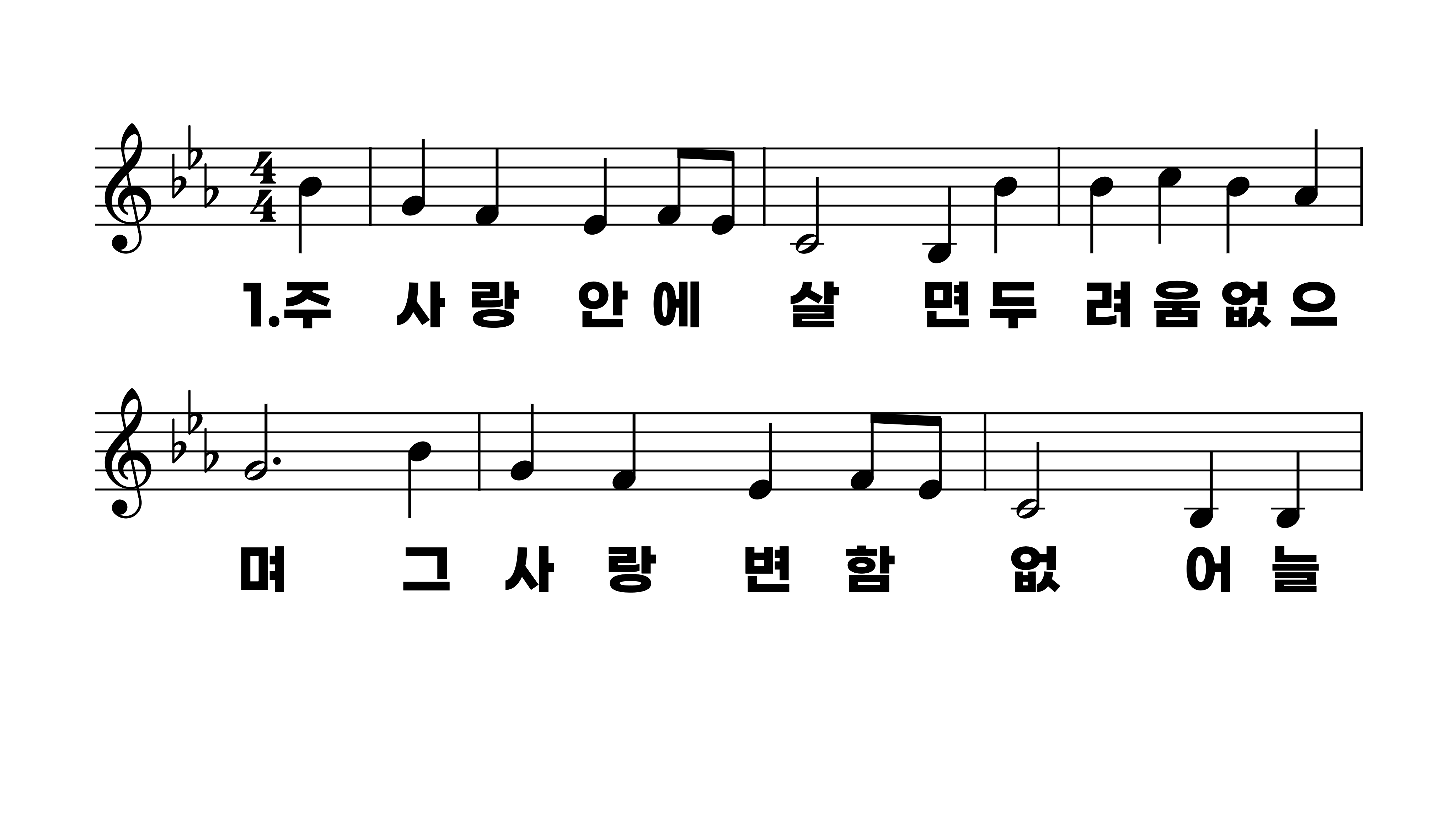 397장 주 사랑 안에 살면
1.주사랑안에
2.주나의목자
3.저넓고푸른
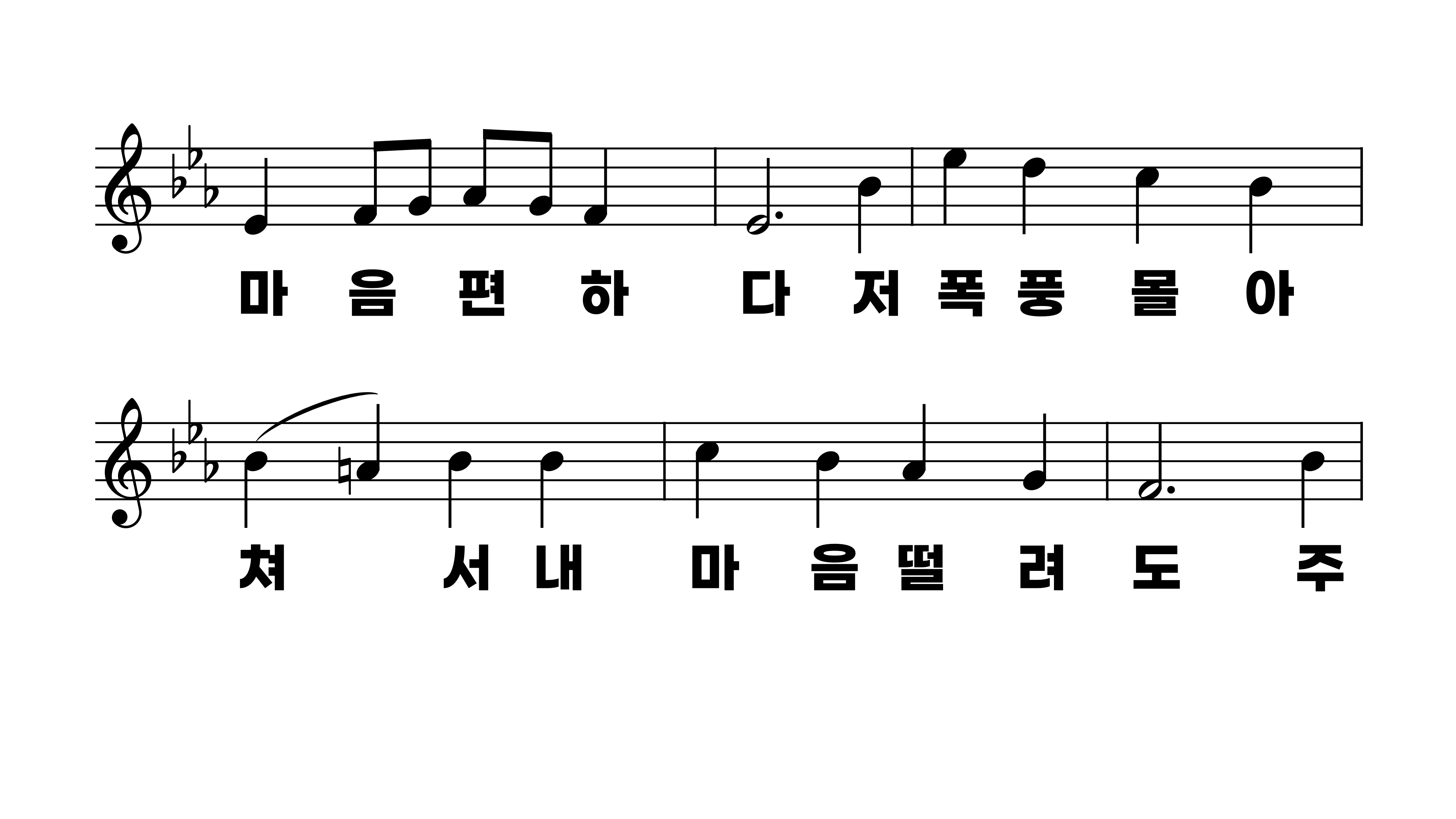 397장 주 사랑 안에 살면
1.주사랑안에
2.주나의목자
3.저넓고푸른
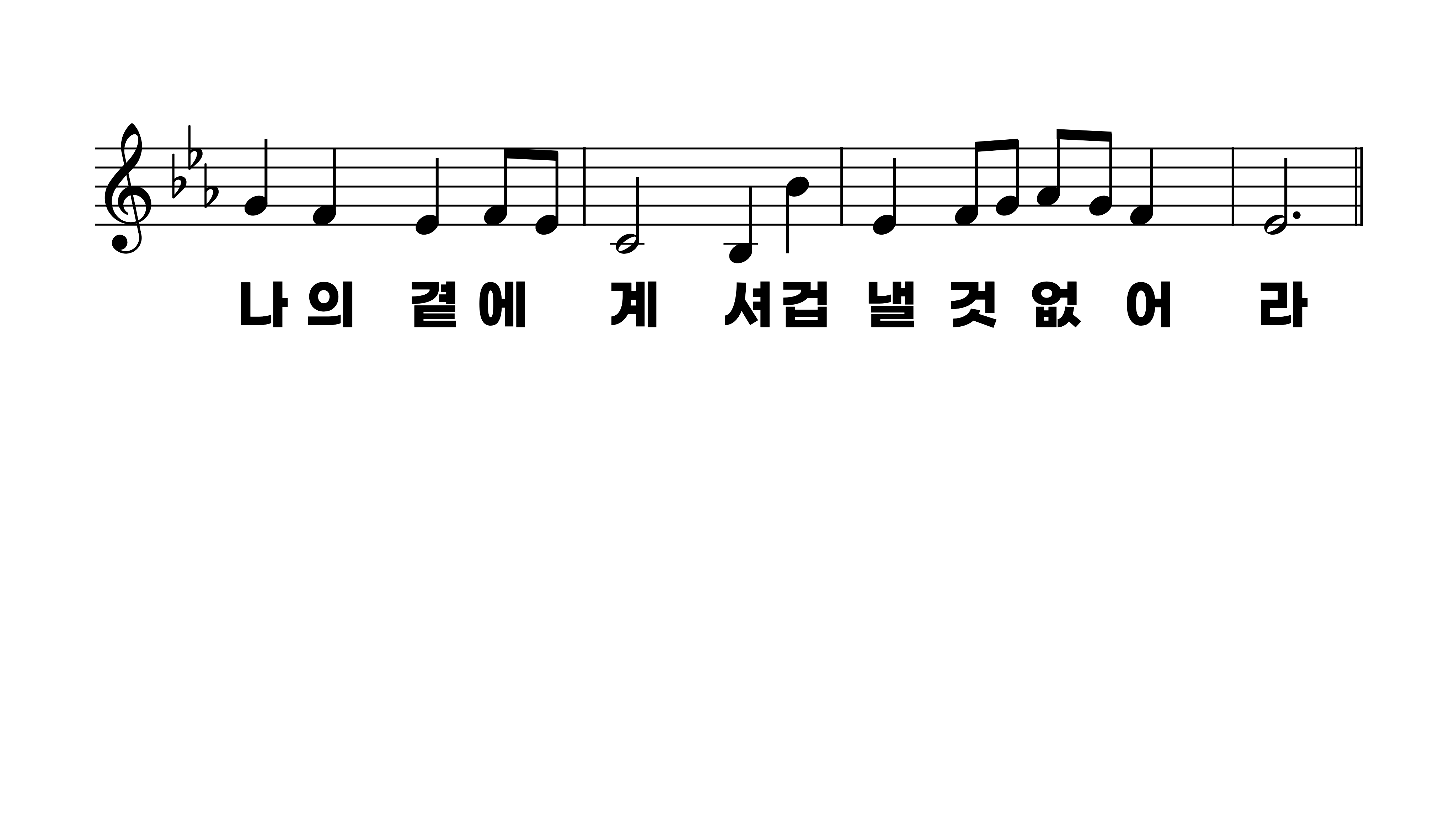 397장 주 사랑 안에 살면
1.주사랑안에
2.주나의목자
3.저넓고푸른
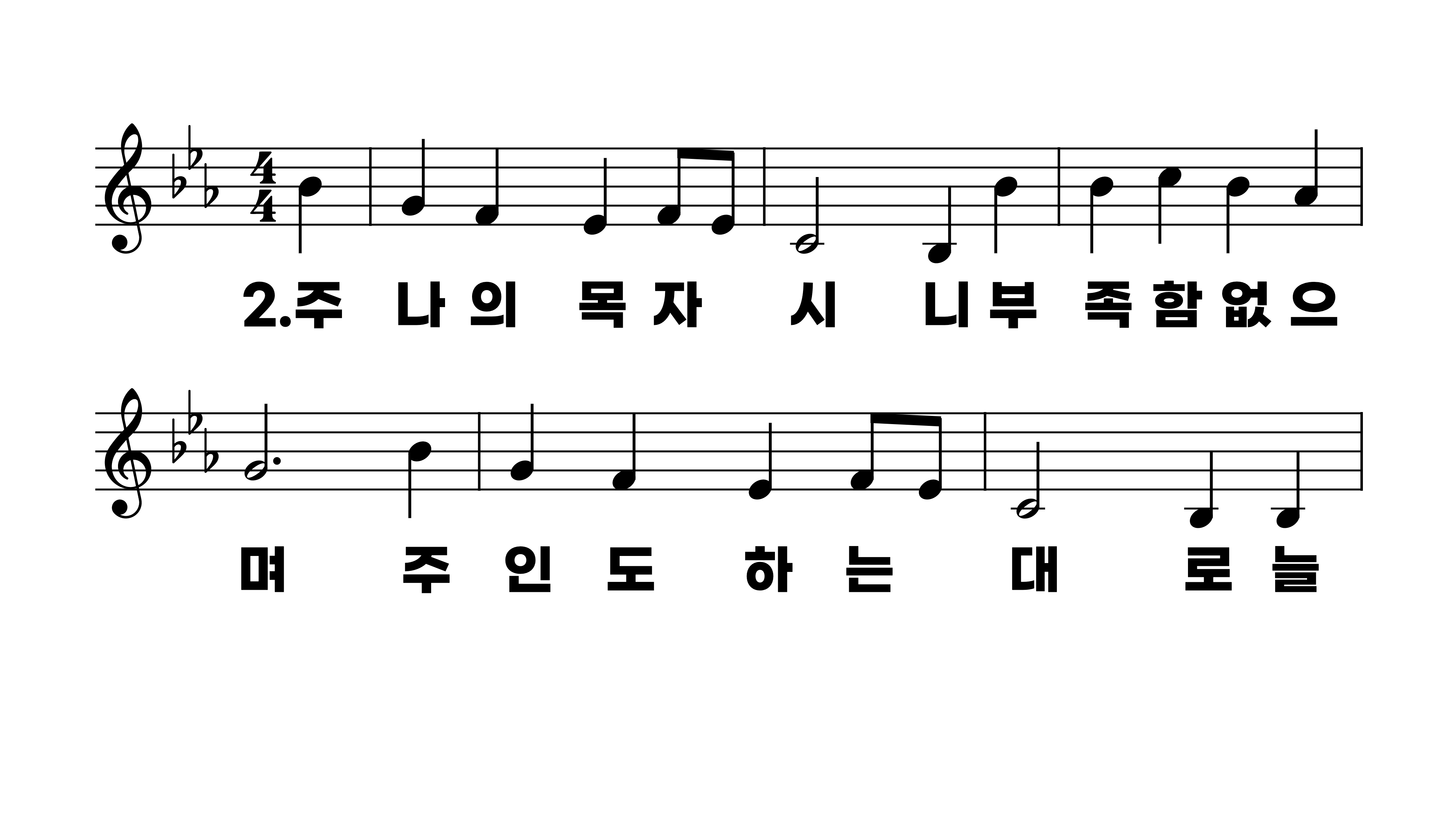 397장 주 사랑 안에 살면
1.주사랑안에
2.주나의목자
3.저넓고푸른
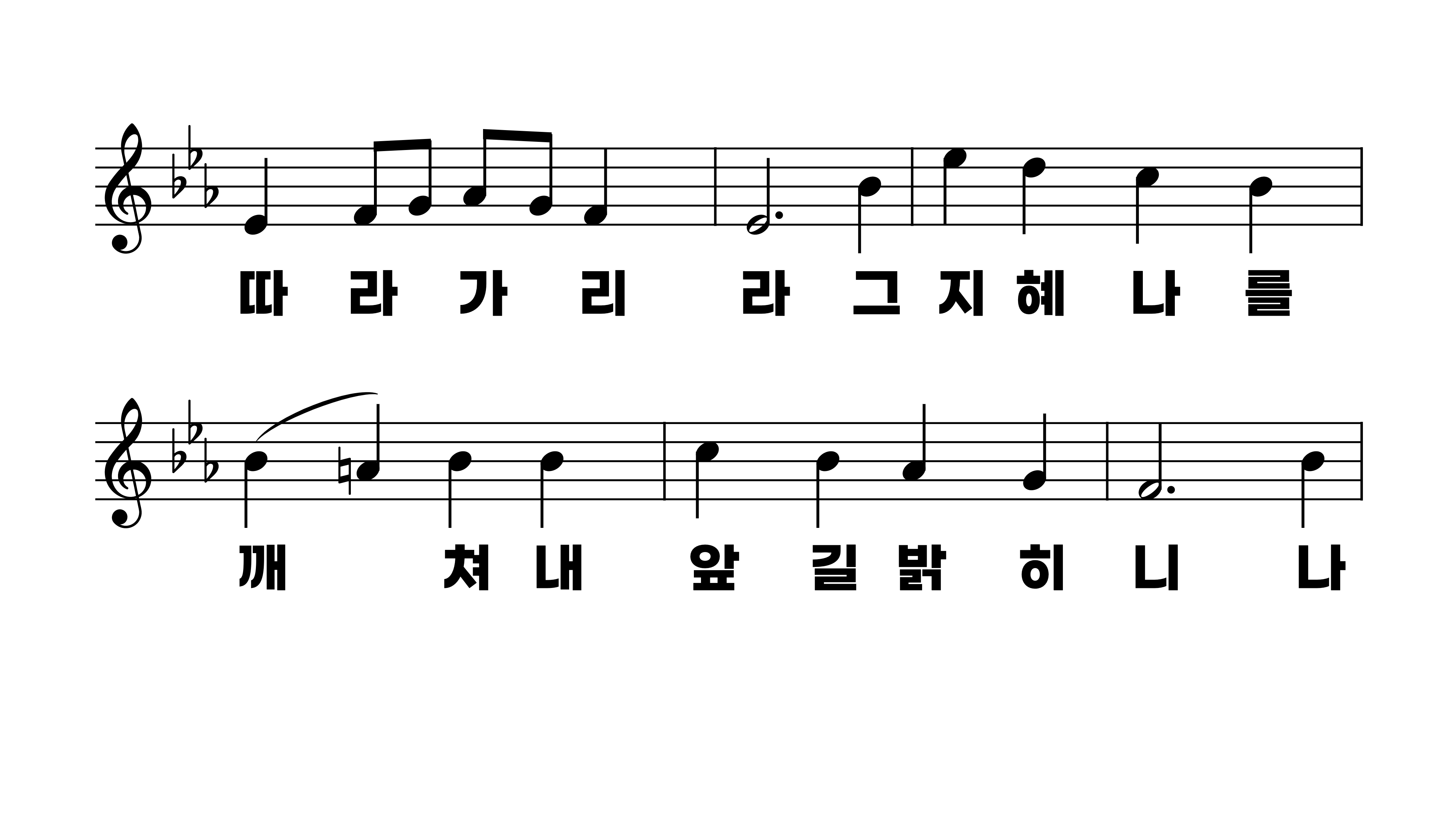 397장 주 사랑 안에 살면
1.주사랑안에
2.주나의목자
3.저넓고푸른
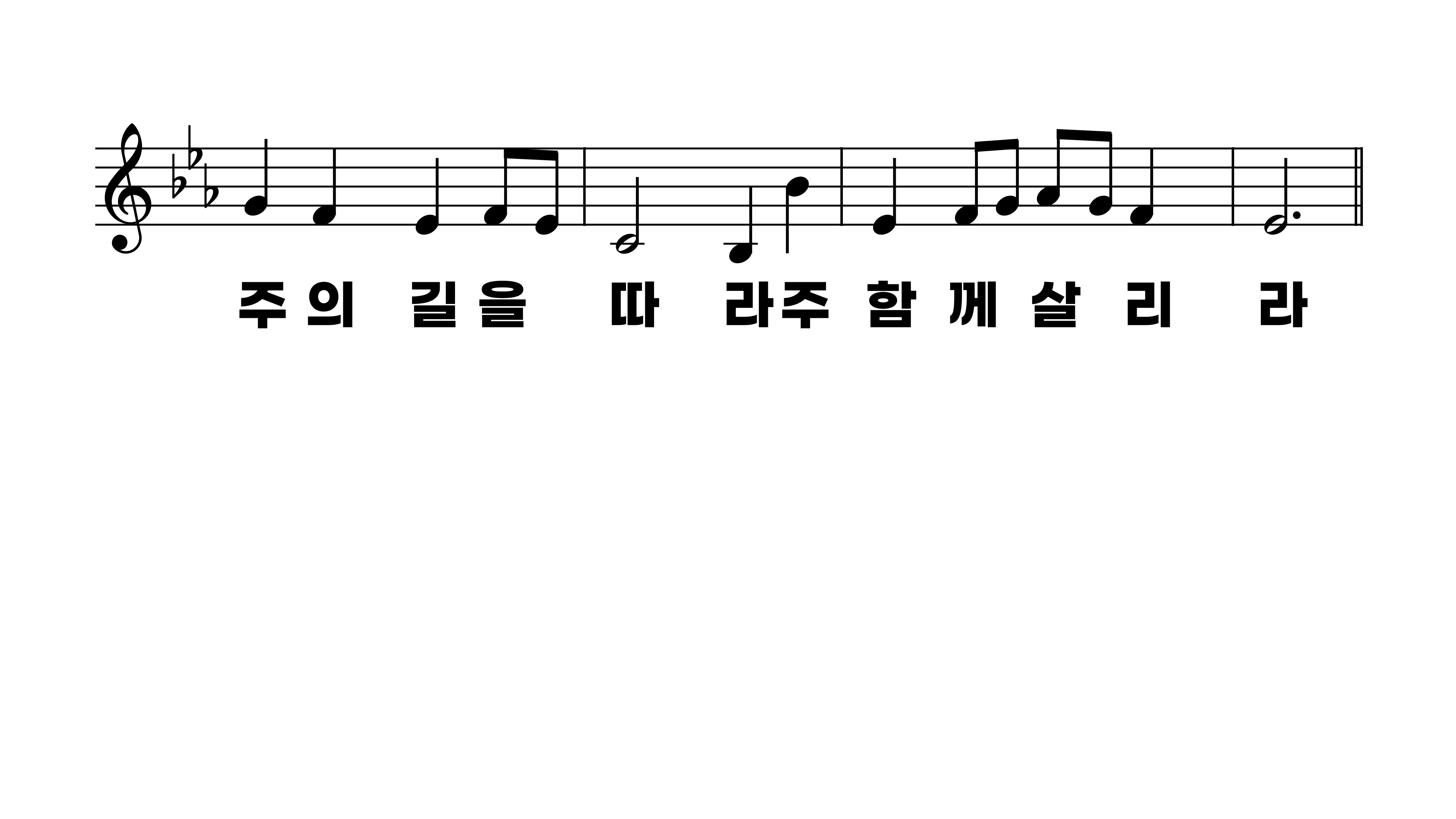 397장 주 사랑 안에 살면
1.주사랑안에
2.주나의목자
3.저넓고푸른
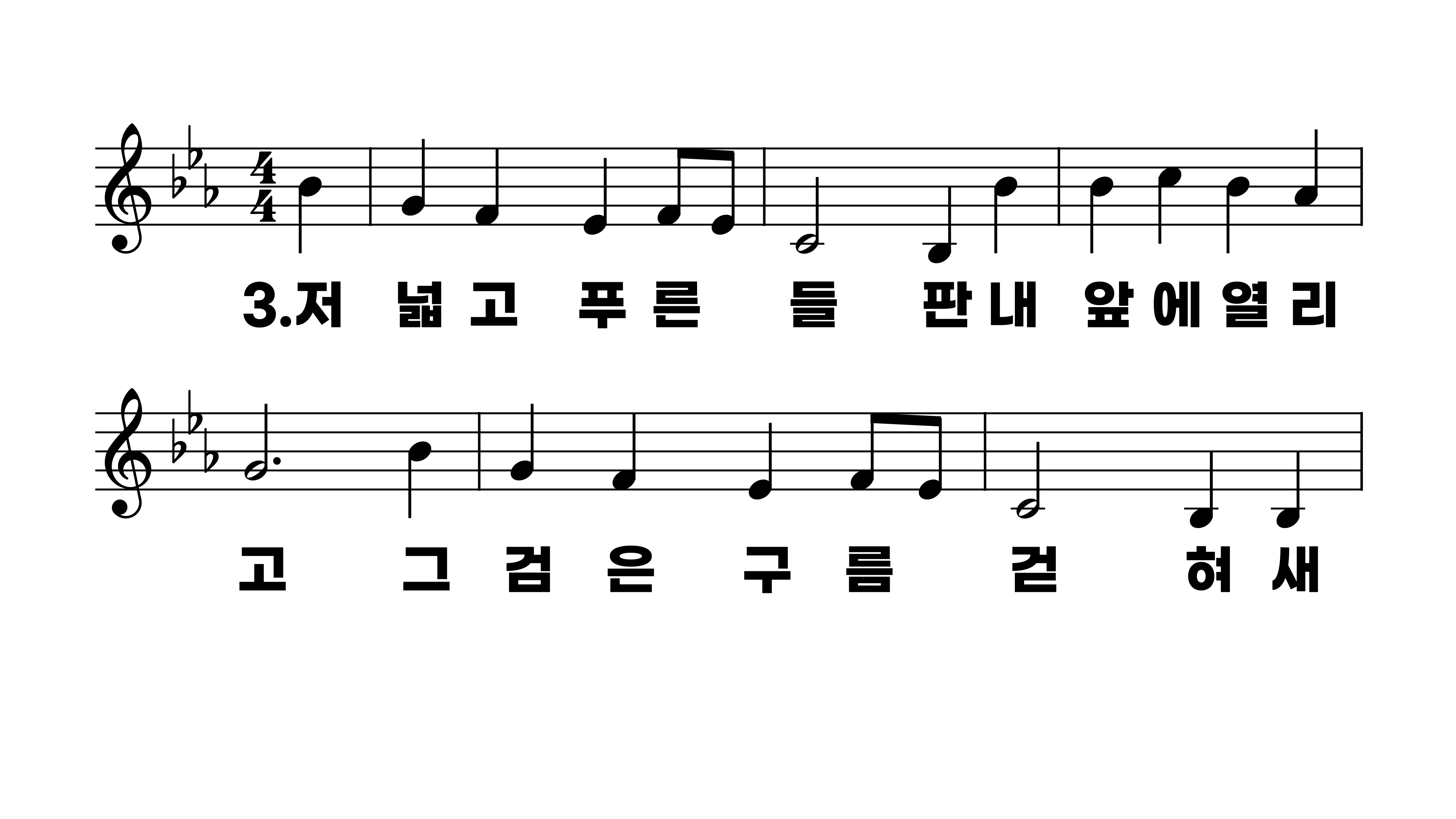 397장 주 사랑 안에 살면
1.주사랑안에
2.주나의목자
3.저넓고푸른
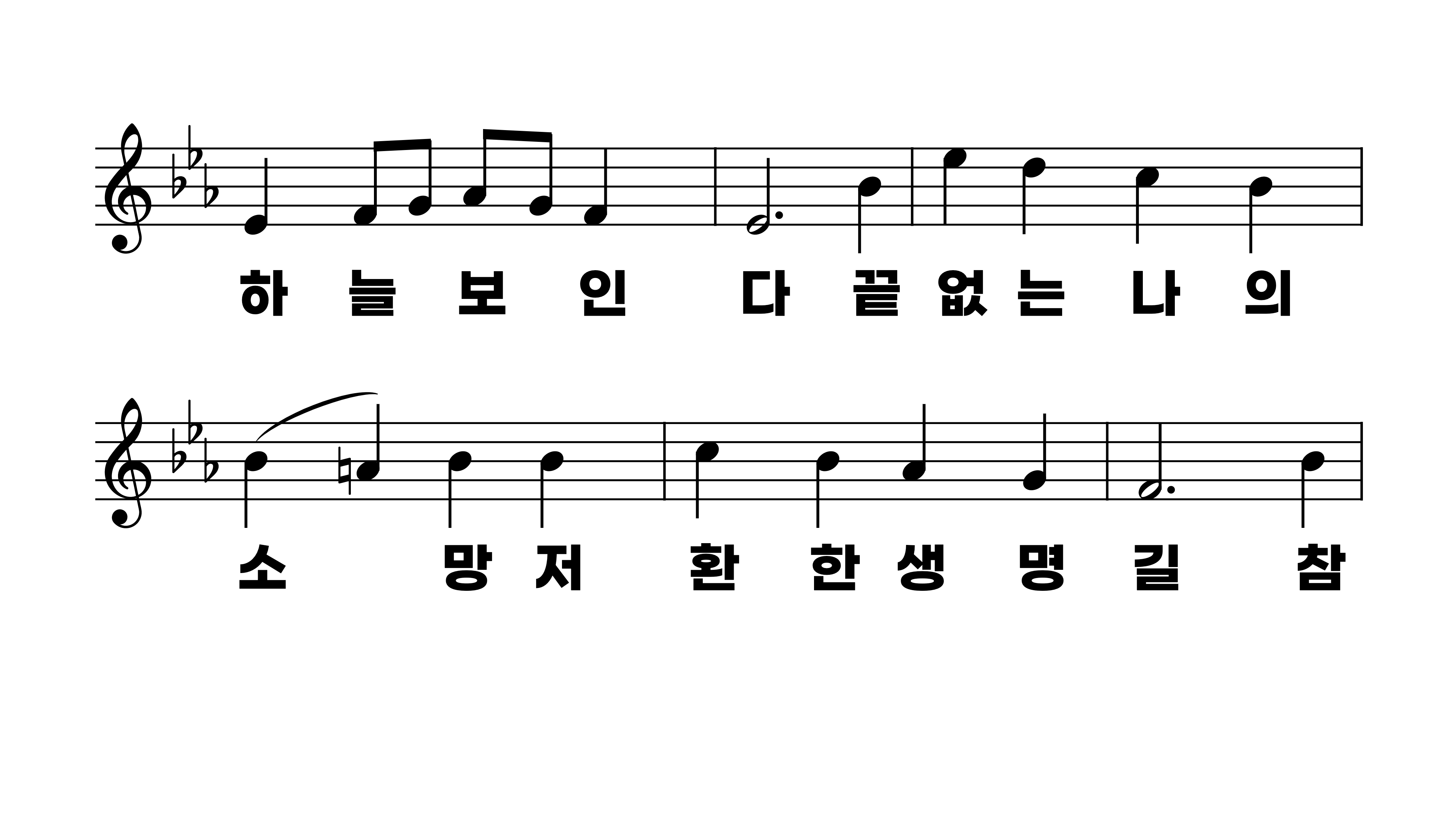 397장 주 사랑 안에 살면
1.주사랑안에
2.주나의목자
3.저넓고푸른
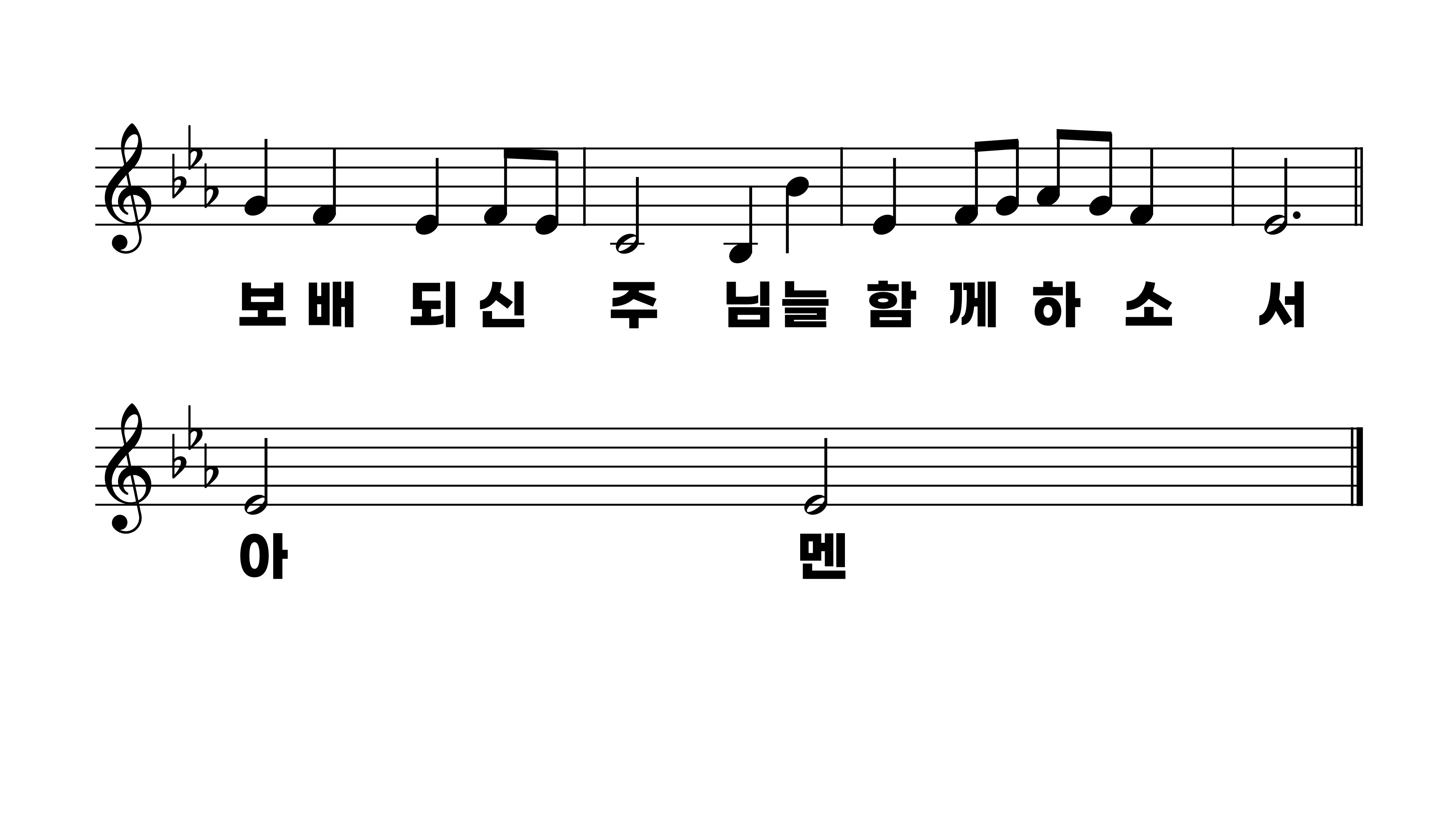 397장 주 사랑 안에 살면
1.주사랑안에
2.주나의목자
3.저넓고푸른